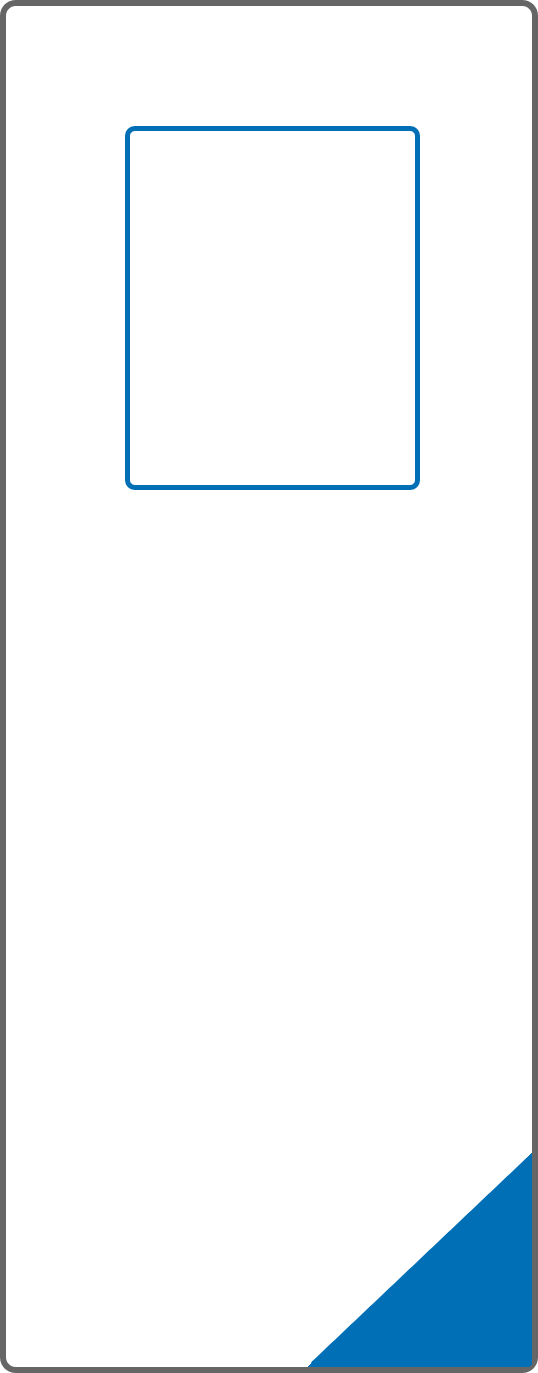 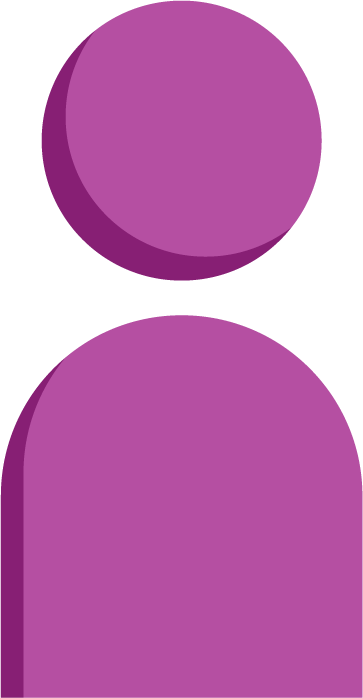 Introduce the sounds
Inflected Endings
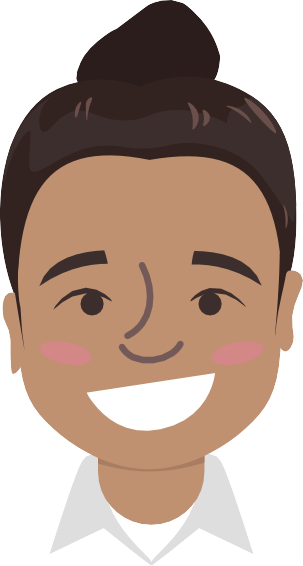 hope 
/h/ /ō/ /p/ = hope 
/h/ /ō/ /p/ /t/= hoped
It’s time to learn new sounds! 

We use the sound rule to help us read!
[Speaker Notes: See lesson plan for specific instructional guidance.

Introduce the Sound!
Say: Learning new sounds is so cool! Repeat our chant after me! 
"It's time to learn new sounds! 
We use the sound rule to help us read!"
Do: Say one sentence at a time of the Introduce the Sound chant and ask the students to repeat after you. 
Say: Let's learn a super cool new rule today!

Say: Remember, in this unit, we're learning all about the long vowel sounds and inflected word endings. Sometimes we have to change words to match what is happening now (-ing) or in the past (-ed). When we have to do this, we drop the e and add either -ed or -ing, like in the word hope - e + ing = hoping or hope -e + ed = hoped.]
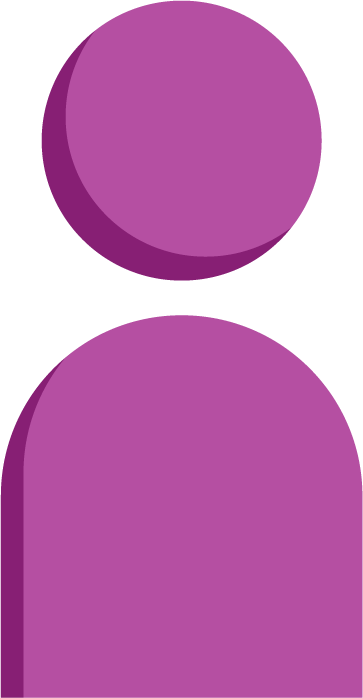 Introduce the sounds
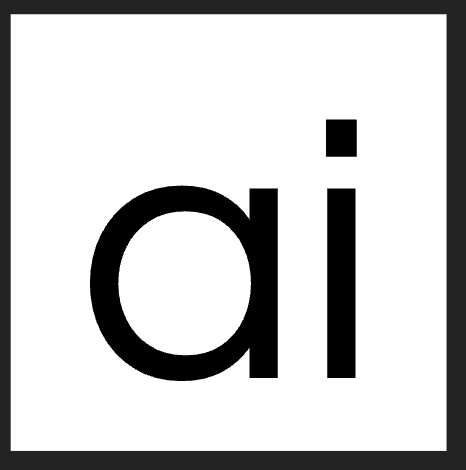 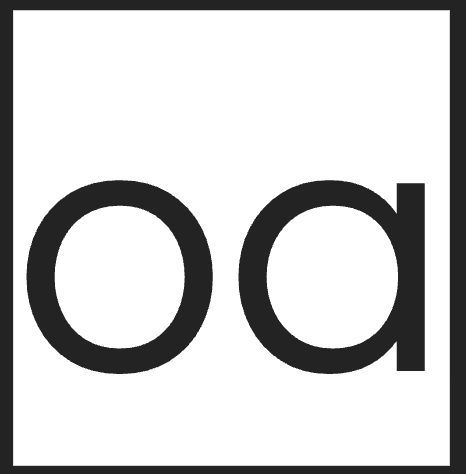 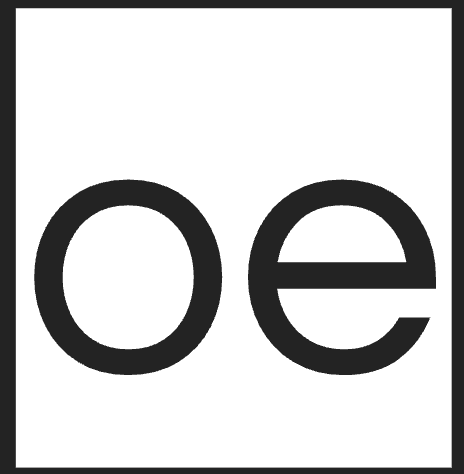 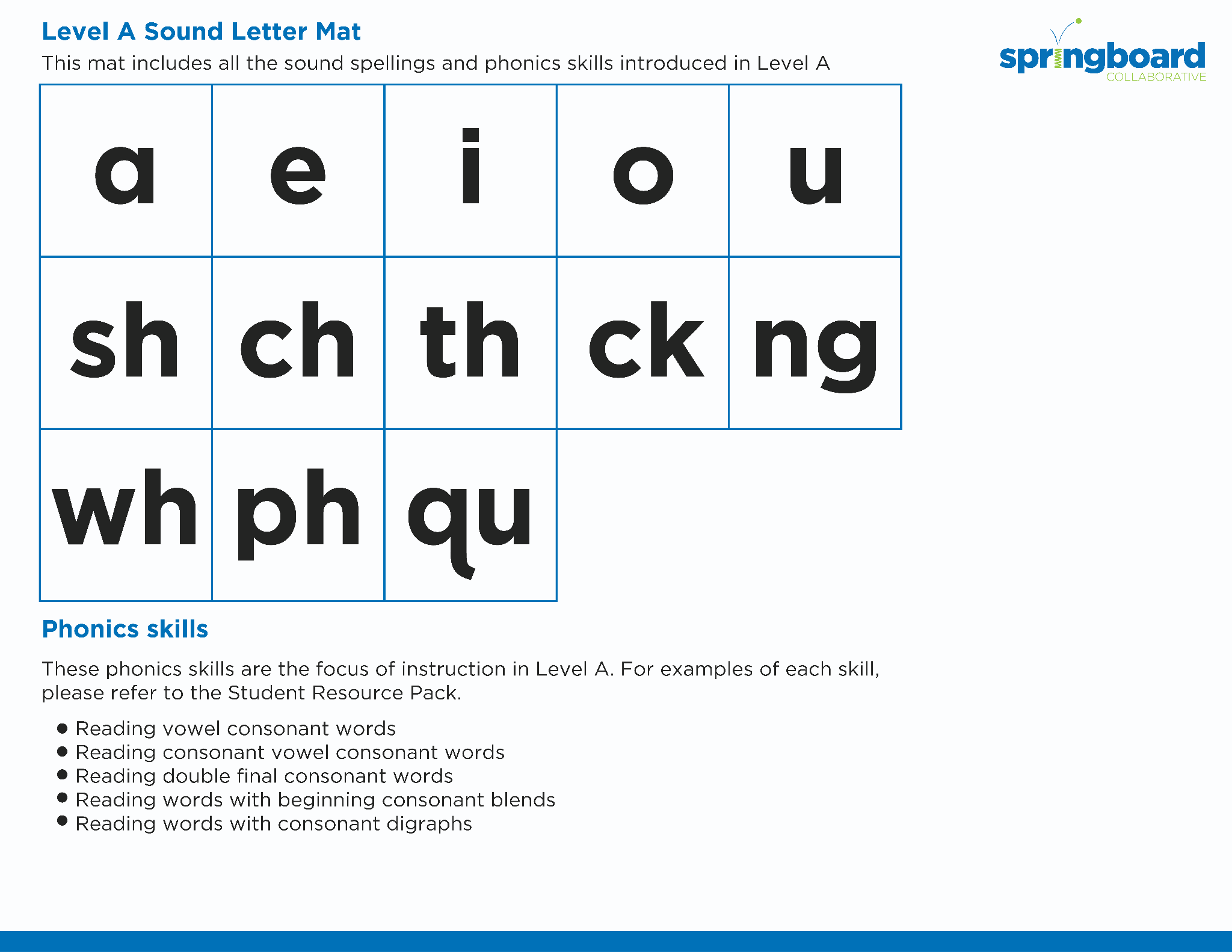 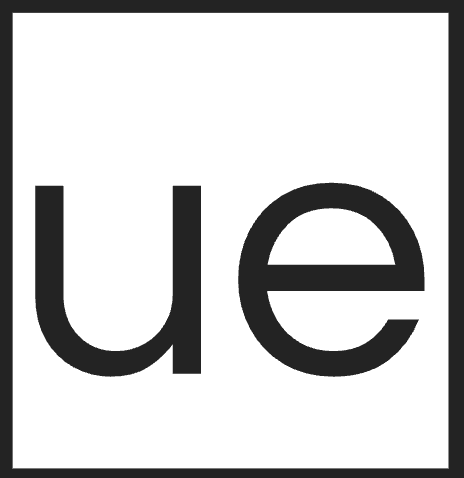 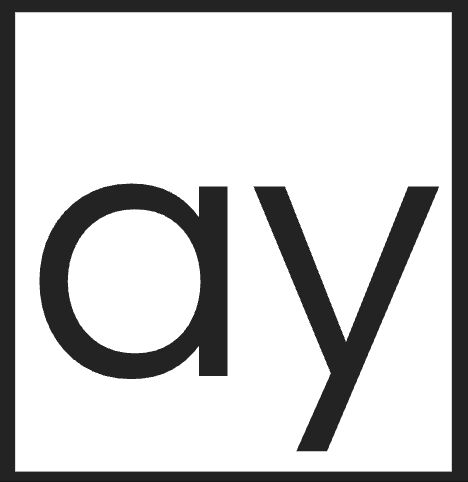 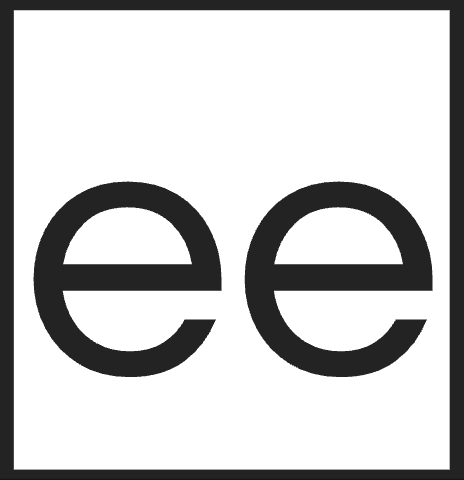 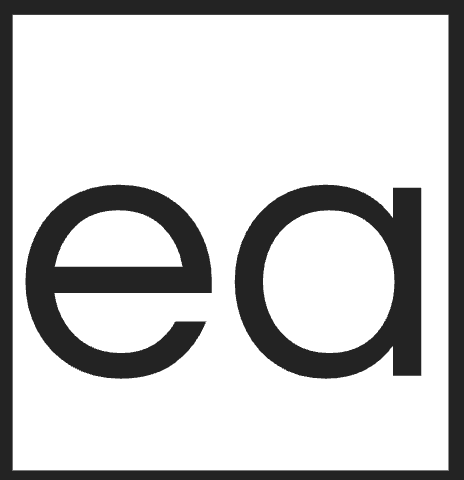 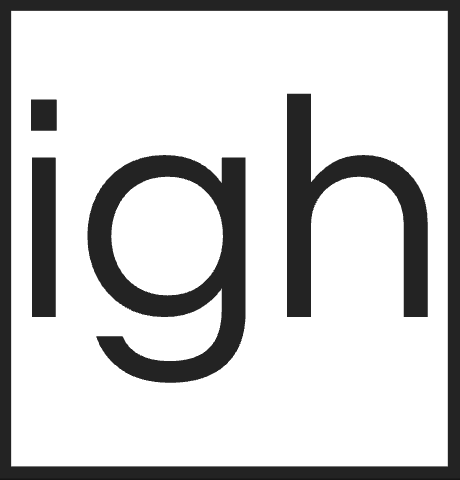 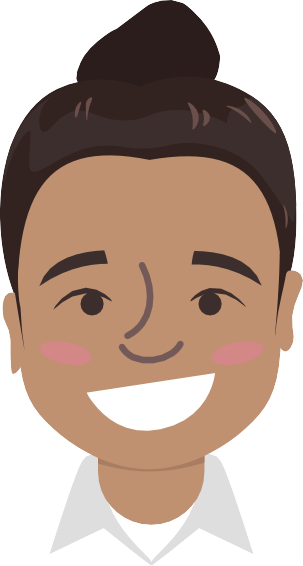 [Speaker Notes: See lesson plan for specific instructional guidance.

Introduce the Sound!
Say: Before we start practicing that, let's review our sound letter cards.
Do: Flip through and review all the sound spelling cards students have learned so far. (Sound Letter Cards: a, e, i, o, u, wh, sh, ch, ng, ck, ph, qu, ai, ay, ee, ea, igh, c, g, oa, oe, ue)
Say: Remember that sometimes we have to change words to match what is happening now or in the past. When we have to do this, we drop the e and add either -ed or -ing, like in the word hope - e + ing = hoping or hope -e + ed = hoped. Let's practice reading our words!]
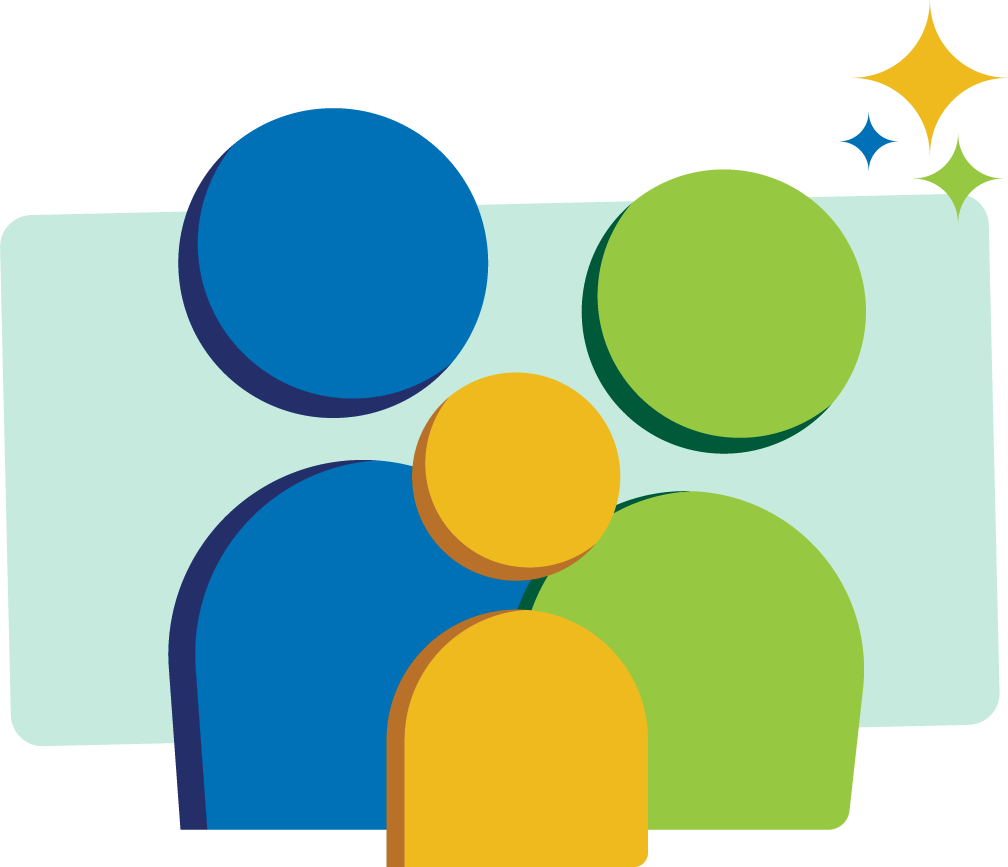 Blend 
the sounds
hike
Family Activity
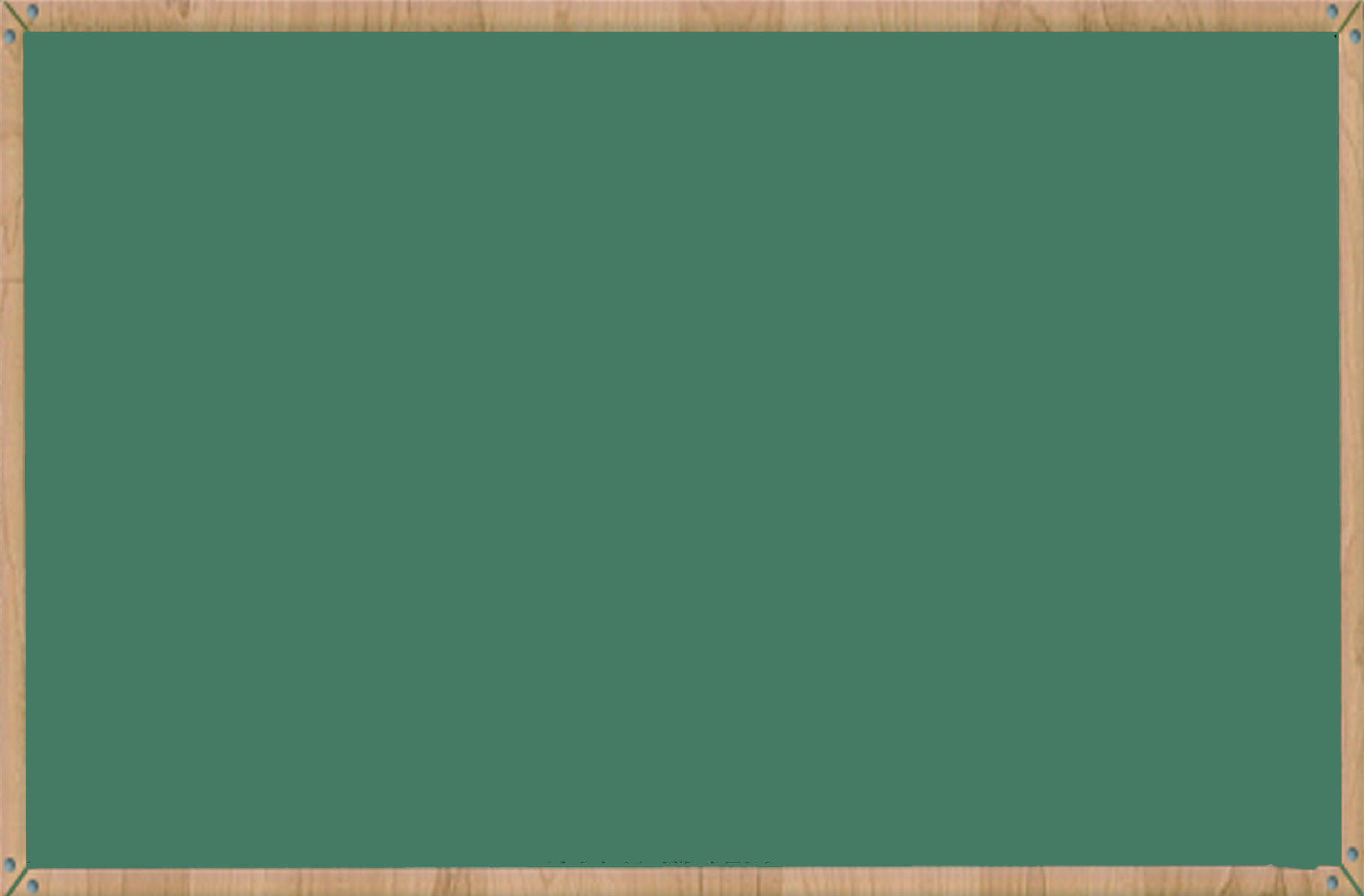 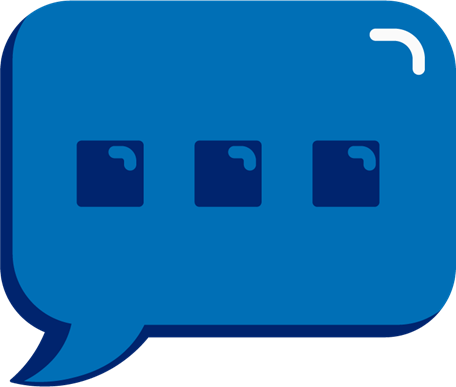 hiking
It’s time to blend the sounds!

It’s time to blend the sounds to help us read the words smoothly!
[Speaker Notes: See lesson plan for specific instructional guidance.

Blend the Sounds!
Say: Blending sounds helps us read the words smoothly! Repeat our chant after me! 
"It's time to blend the sounds! 
It's time to blend the sounds to help us read the words smoothly!" 
Do: Say one sentence at a time of the Blend the Sounds chant and ask the students to repeat after you.
Say: Let's practice blending the sounds in some words today!

Say: When we blend the sounds in words, it helps us read the words smoothly. Let's try it. When words end with a bossy e, the e makes the vowel make the long vowel sound, or says its name. The e doesn't make any sound.
Do: Point to the word hike.
Say: I notice that this word has a bossy e. I want to say that I am hiking, so I drop the e and add ing. Sometimes we have to change words to match what is happening now or in the past. When we have to do this, we drop the e and add either -ed or -ing, like in the word hope - e + ing = hoping or hope -e + ed = hoped. Blend this word with me using your Double Decker Elkonin Boxes.
Do: Segment and blend the word hiking using the Double Decker Elkonin Boxes.
Say: Why is this word read as hike - e + ing = "hiking"?
Do: Listen as students explain that sometimes we have to change words to match what is happening now or in the past. When we have to do this, we drop the e and add either -ed or -ing, like in the word hope - e + ing = hoping or hope -e + ed = hoped.
Say: Smart explanations! Let's look at another word.]
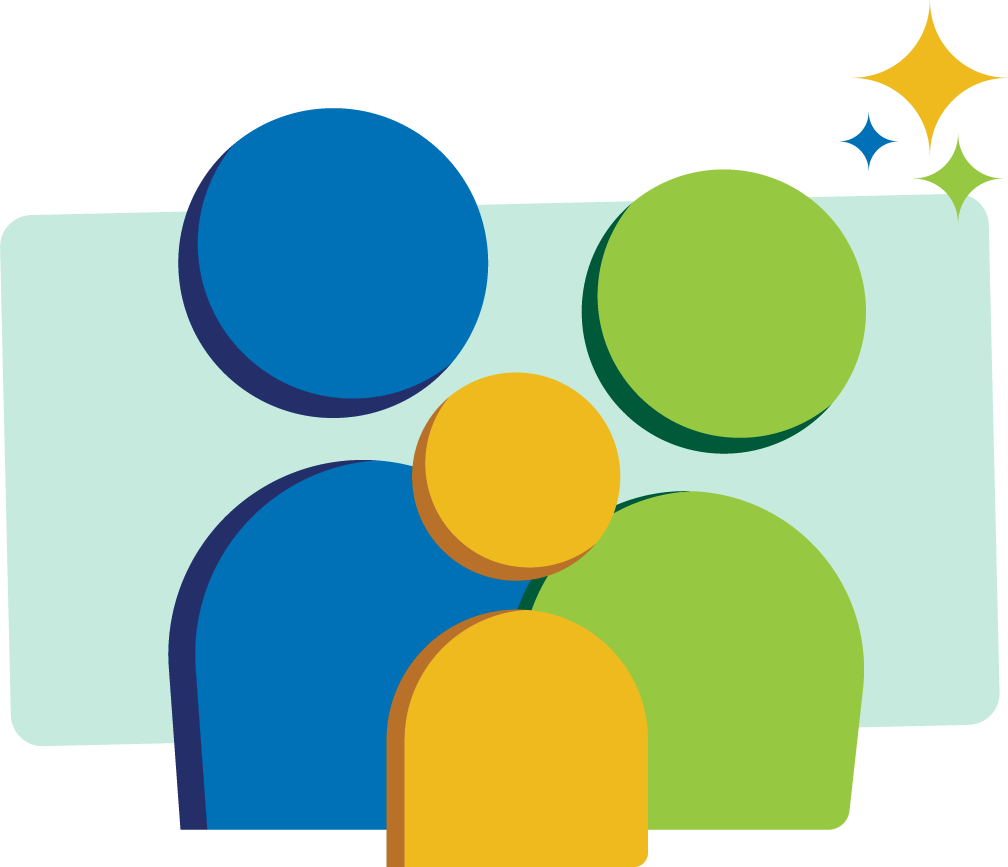 Blend 
the sounds
hike
Family Activity
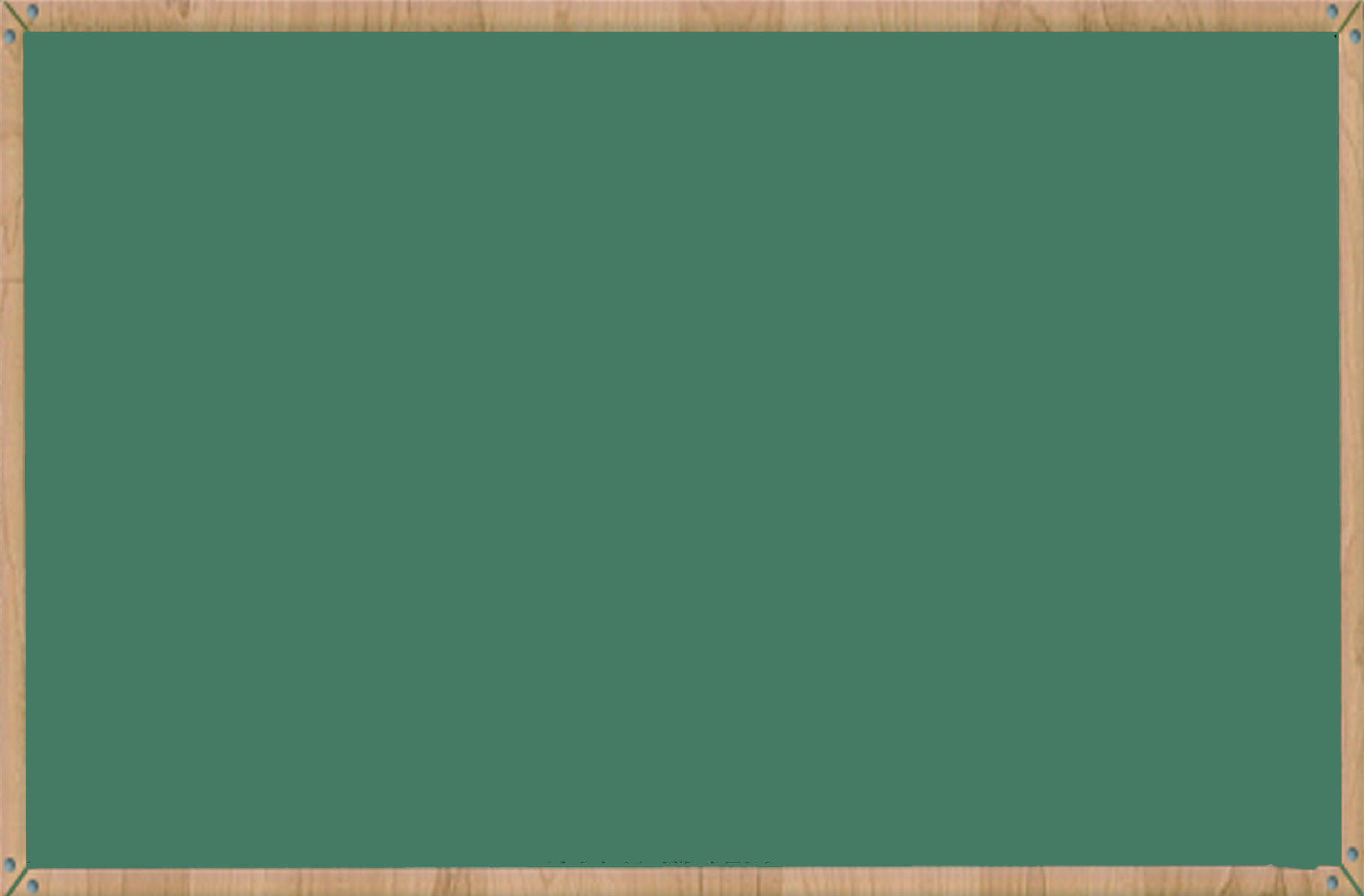 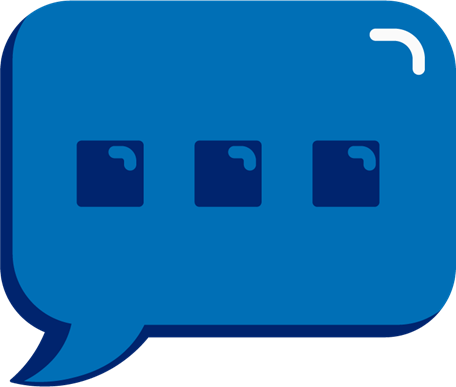 hiked
[Speaker Notes: See lesson plan for specific instructional guidance.

Blend the Sounds!
Do: Point to the word hiked.
Say: Instead of hiking now, I want to show that I hiked yesterday, so I would hike -e + ed = hiked. Sometimes we have to change words to match what is happening now or in the past. When we have to do this, we drop the e and add -ed, like in the word hike -e + ed = hiked. Blend the word using your Double Decker Elkonin Boxes.
Do: Listen as students blend the word. Take notes on the students that can accurately blend and students that may need reteaching and/or additional support.
Say: Remember that sometimes we have to change words to match what is happening now or in the past. When we have to do this, we drop the e and add either -ed or -ing, like in the word hope - e + ing = hoping or hope -e + ed = hoped. Great thinking while blending the sounds today!]
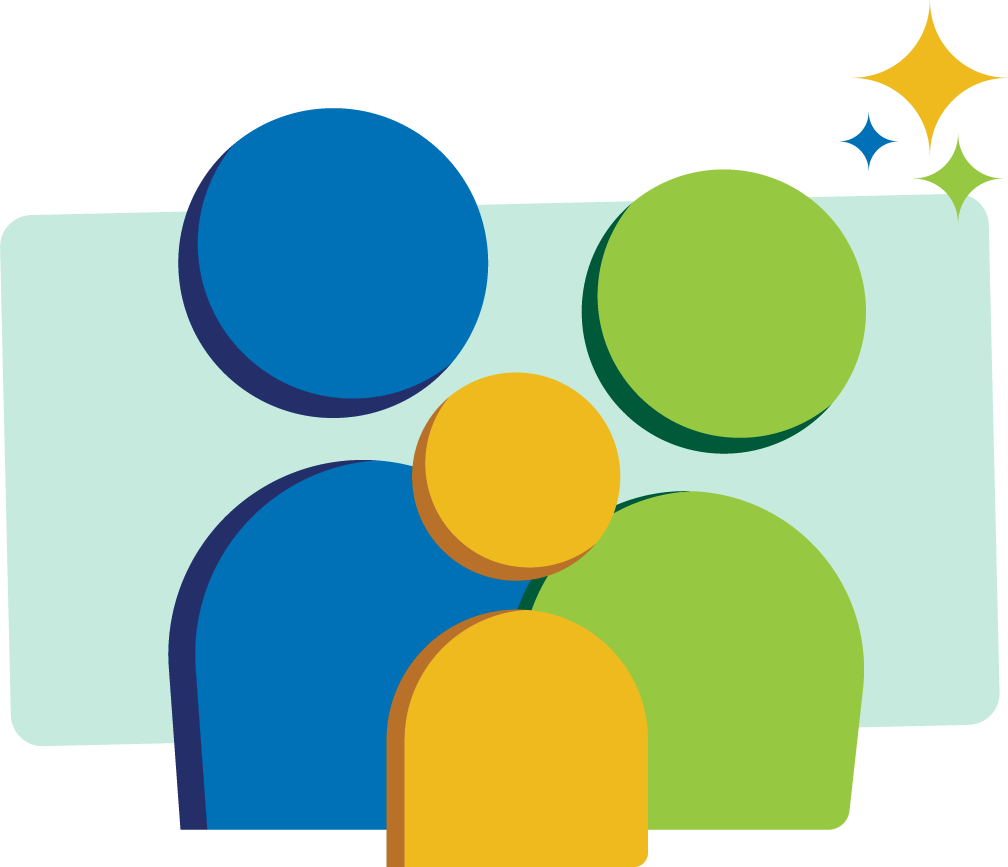 Read 
the words
How do you want to get down the hill? Biking or hiking?
slide
sliding
make
making
Family Activity
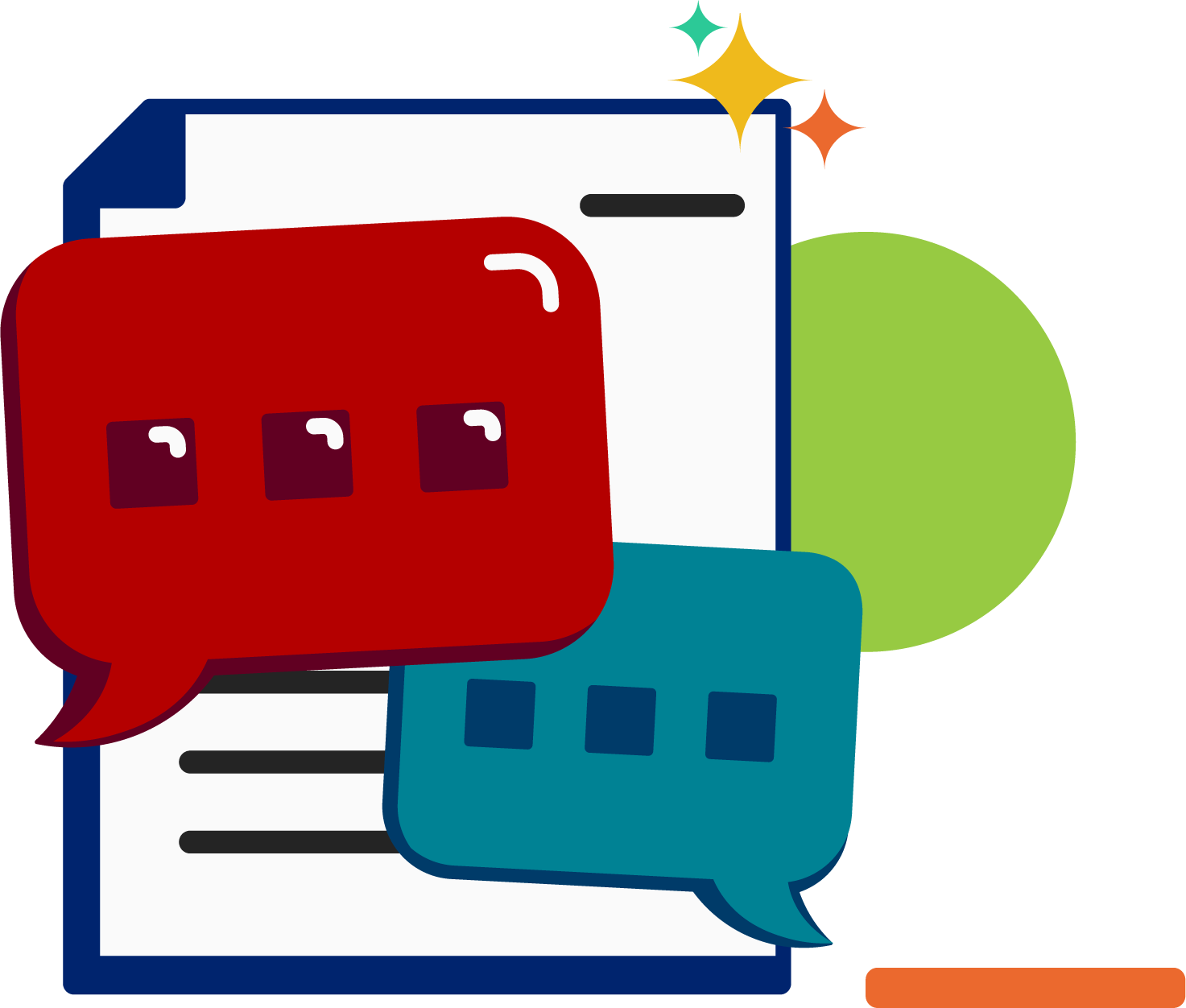 It’s time to read the words! 

It’s time to read the words so we can read smoothly like we are speaking!
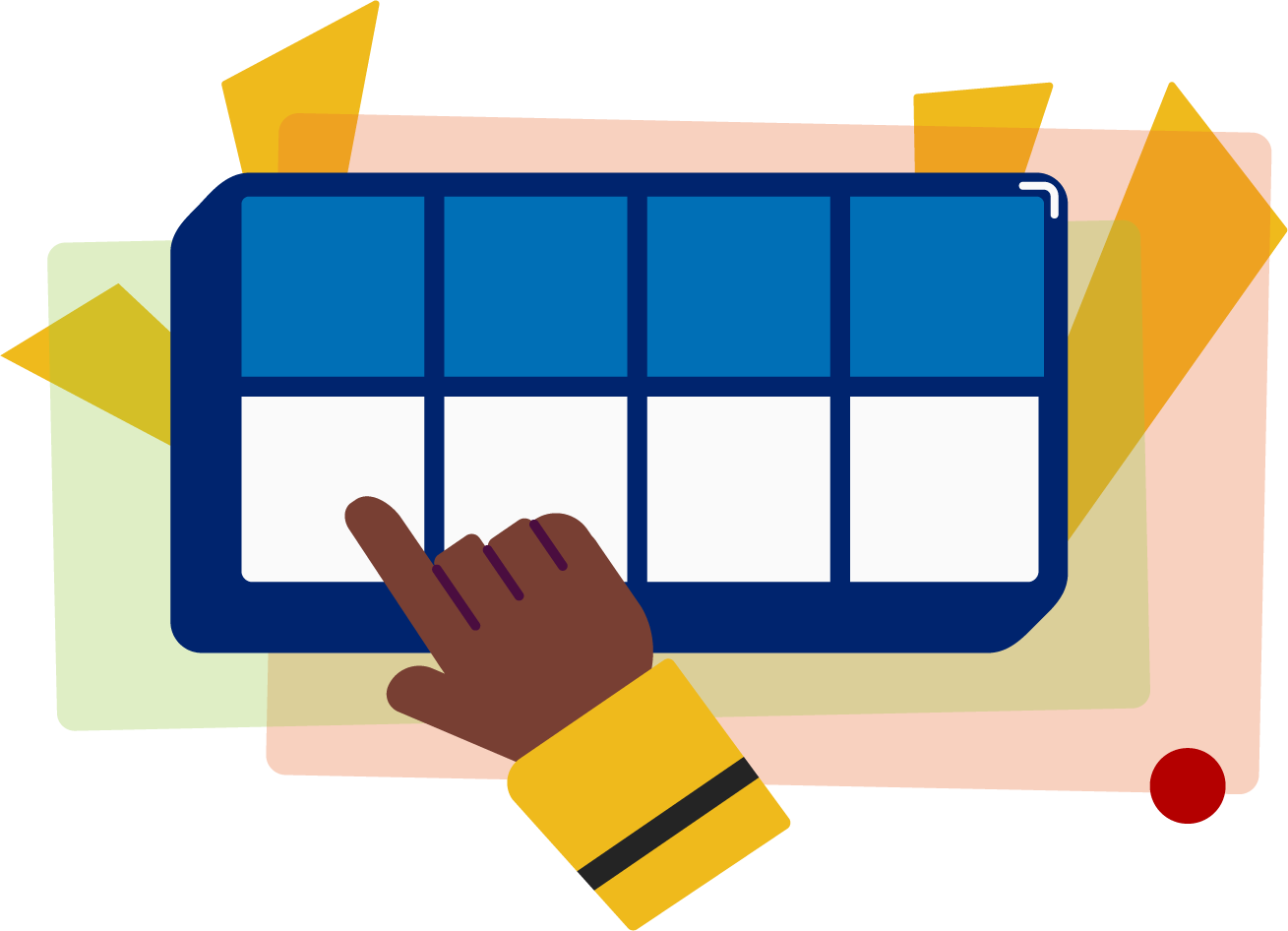 [Speaker Notes: See lesson plan for specific instructional guidance.

Read the Words!
Say: When we practice reading the words, it can help us read the words faster and faster. This helps us learn to read smoothly like when we are speaking! Repeat our chant after me! 
"It's time to read the words! 
It's time to read the words, so we can read smoothly, like we are speaking!" 
Do: Say one sentence at a time of the Read the Words chant and ask the students to repeat after you.
Say: Let's practice reading words today!

Say: We are going to read the words. When we practice reading the words, it helps us read faster and faster. This helps us focus on what we can learn from the words. Let's look at the first word.
Do: Point to the words make and making.
Say: Sometimes we have to change words to match what is happening now or in the past. When we have to do this, we drop the e and add -ing, like in the word make - e + ing = making. Sound out the words using your Double Decker Elkonin Boxes.
Do: Listen as students read the word. Take notes on the students that can accurately articulate the sounds and read the word, and students that may need reteaching and/or additional support.
Say: Yes, the word is "making". Let's look at the next word.
Do: Point to the words slide and sliding.
Say: Look at this spelling pattern! How will you read this word? Use the Double Decker Elkonin Boxes.
Do: Listen as students read the word.
Say: Yes, the word is sliding. Sometimes we have to change words to match what is happening now or in the past. When we have to do this, we drop the e and add -ing, like in the word slide - e + ing = sliding.
Do: Display the sentences: How do you want to get down the hill? Biking or hiking?
Say: Take a couple minutes to read this sentence with your partner. All of the words follow rules you've learned or are High Frequency Words you've learned. Raise your hands when you have the whole sentence read and I'll come listen. You can do it!
Do: Monitor and assist. You may support by asking students to recognize the spelling pattern, prompting students to use the long or short vowel sound, asking students to underline letters that stick together, etc.
Say: I'll read it aloud as you read it with me.
Do: Read sentence.
Say: Sometimes we have to change words to match what is happening now or in the past. When we have to do this, we drop the e and add -ing or -ed. Those brains are growing!]
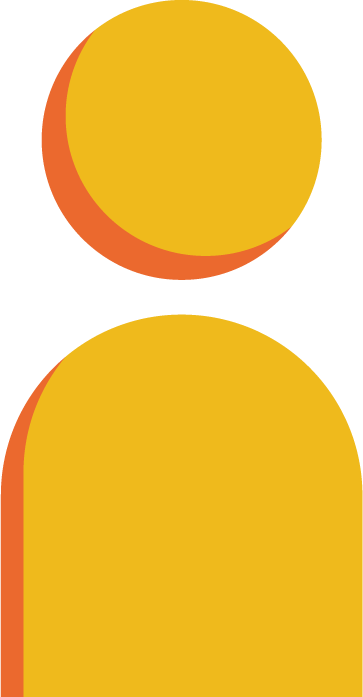 Decode the words
hope		 hoped
hike			 hiked
bike			 biking
give		   giving
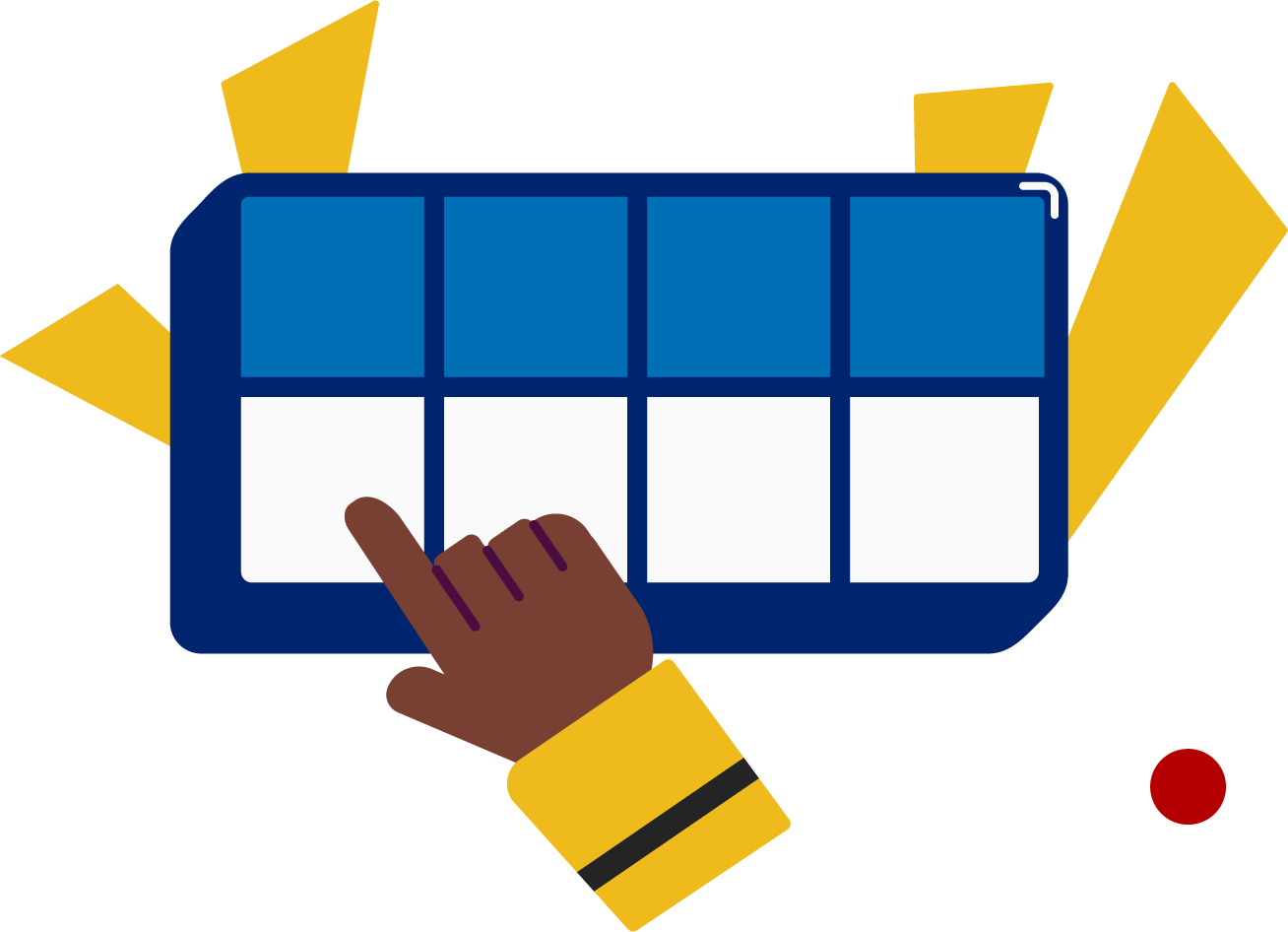 It’s time to decode the sounds in the words!

It’s time to decode the sounds in the words so 
we can read the words!
[Speaker Notes: See lesson plan for specific instructional guidance.

Decode the Words!
Say: Decoding is when you break up the sounds in a word and read each sound one at a time. Then you blend the sounds together to read the word! Repeat our chant after me! 
"It's time to decode the sounds in the words! 
It's time to decode the sounds in the words so we can read the words!" 
Do: Say one sentence at a time of the Decode the Words chant and ask the students to repeat after you.
Say: Let's practice decoding the sounds in words today!

Say: We are going to decode the words. Remember, decoding is when you break up the sounds in a word and read each sound one at a time. Then you blend the sounds together to read the word! When we decode the sounds in words, it helps us read the words correctly.
Say: Look at our words for today.
Do: Point to the words.
Say: First, look at the spelling pattern to decide what vowel sound to use. Underline anything that sticks together! Next, say each sound. Finally, blend the sounds together to read the words.
Do: Partner students.
Say: You and your partner work together to decode these words (hope/hoped, hike/hiked, bike/biking, give/giving). I'll be by to listen. Use your Double Decker Elkonin Boxes.
Do: Listen as students decode the word. Take notes on the students that can accurately articulate the sounds and read the word, and students that may need reteaching and/or additional support.
Say: Excellent work applying our new rule to decoding words today!]
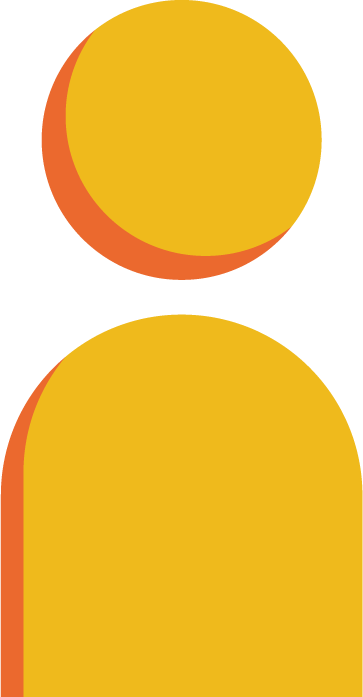 Spell 
the words
close
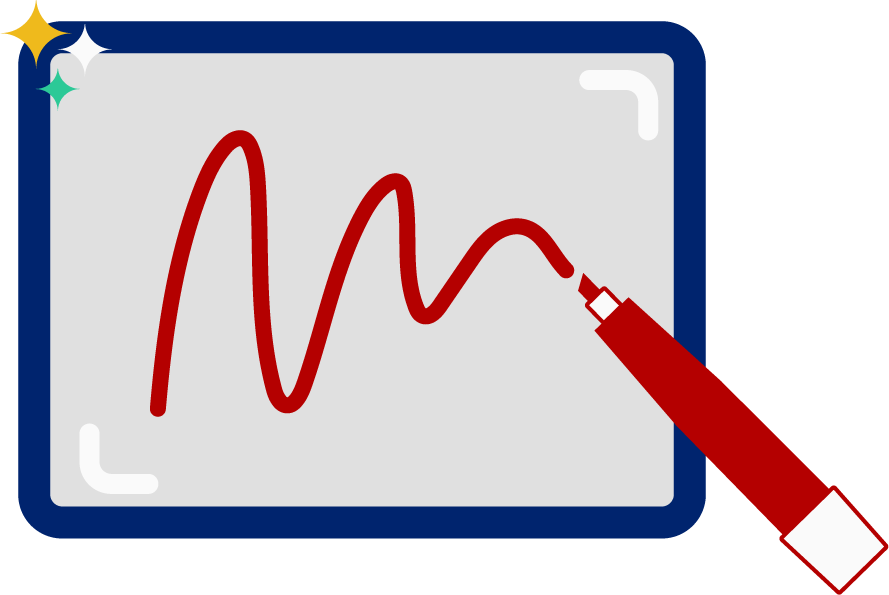 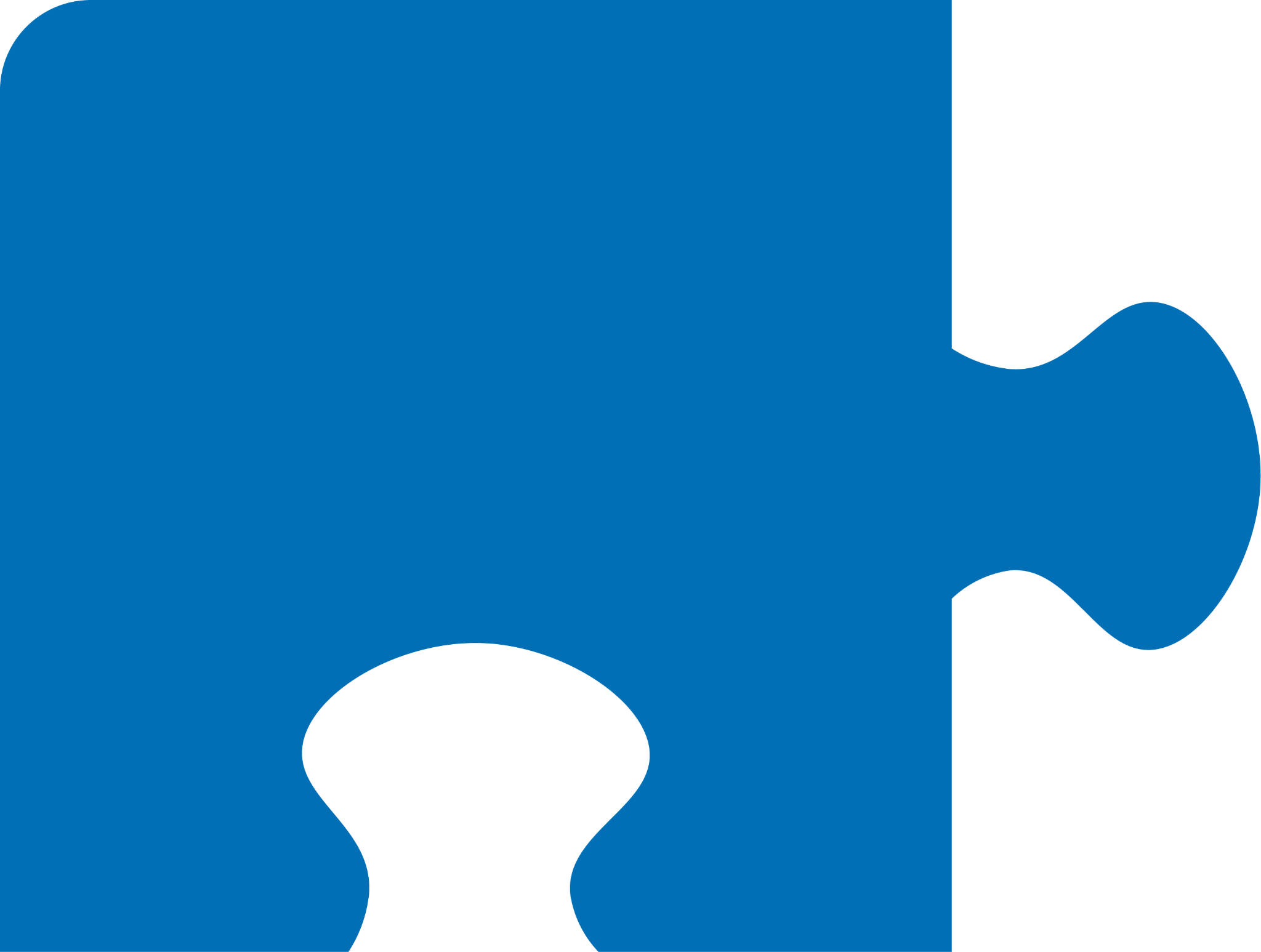 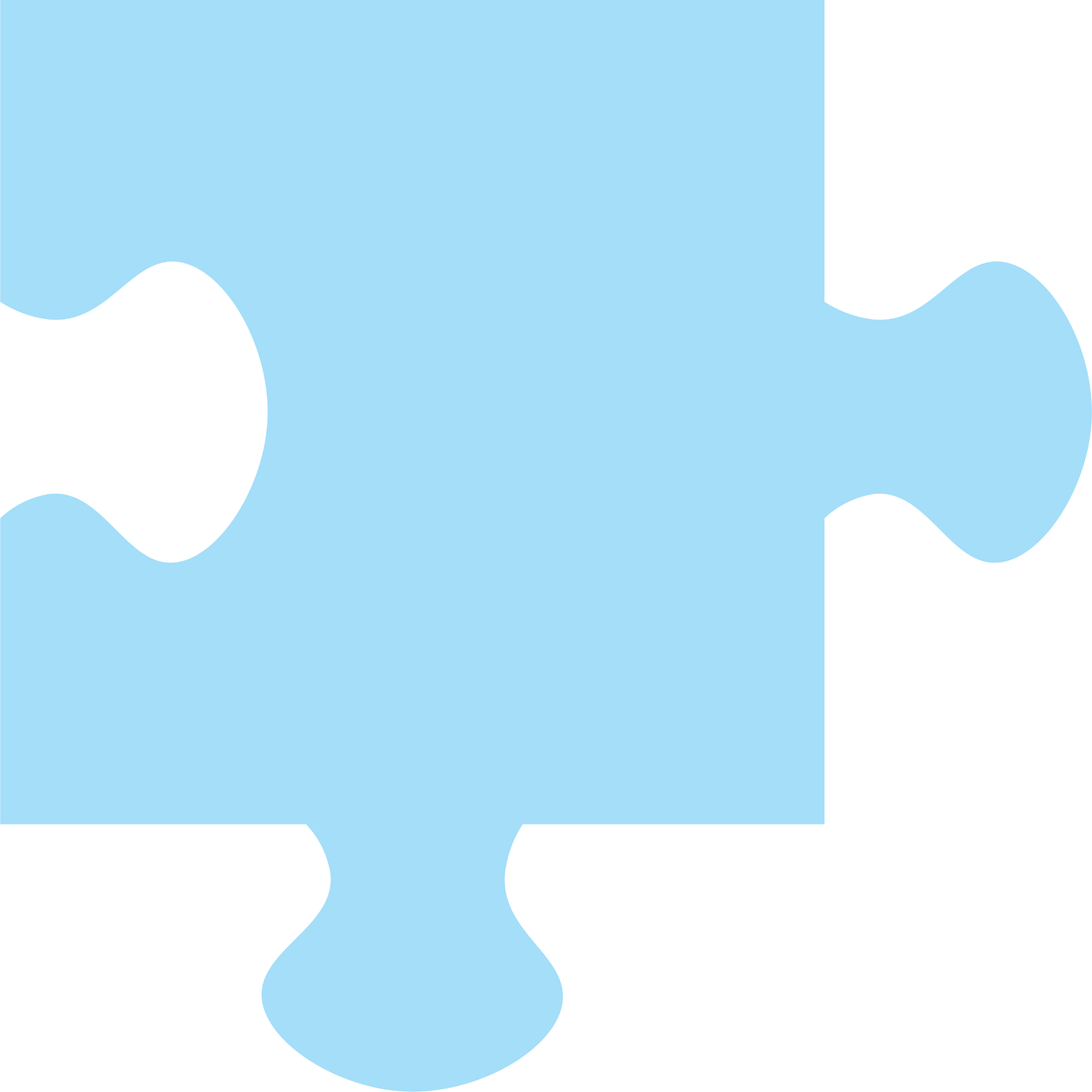 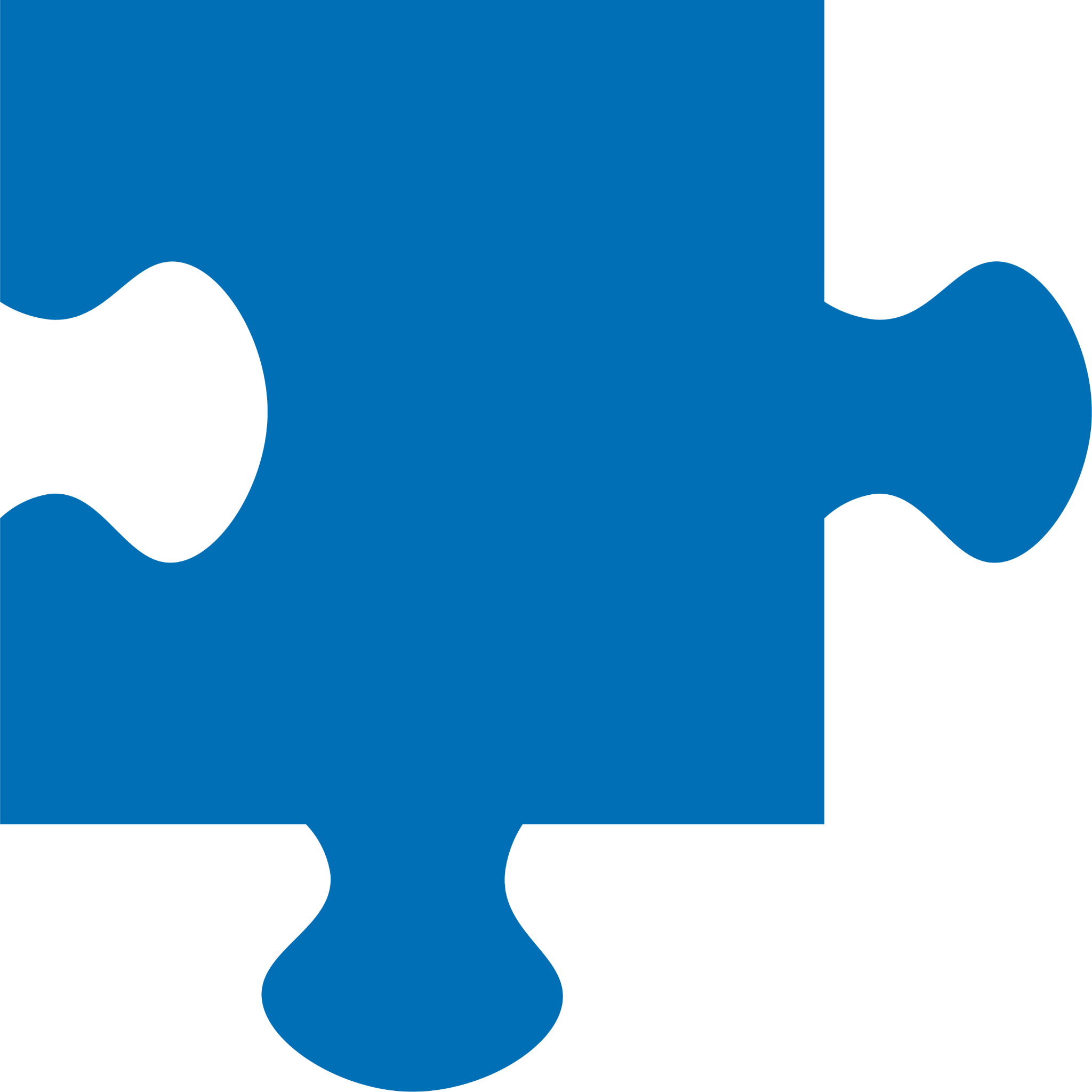 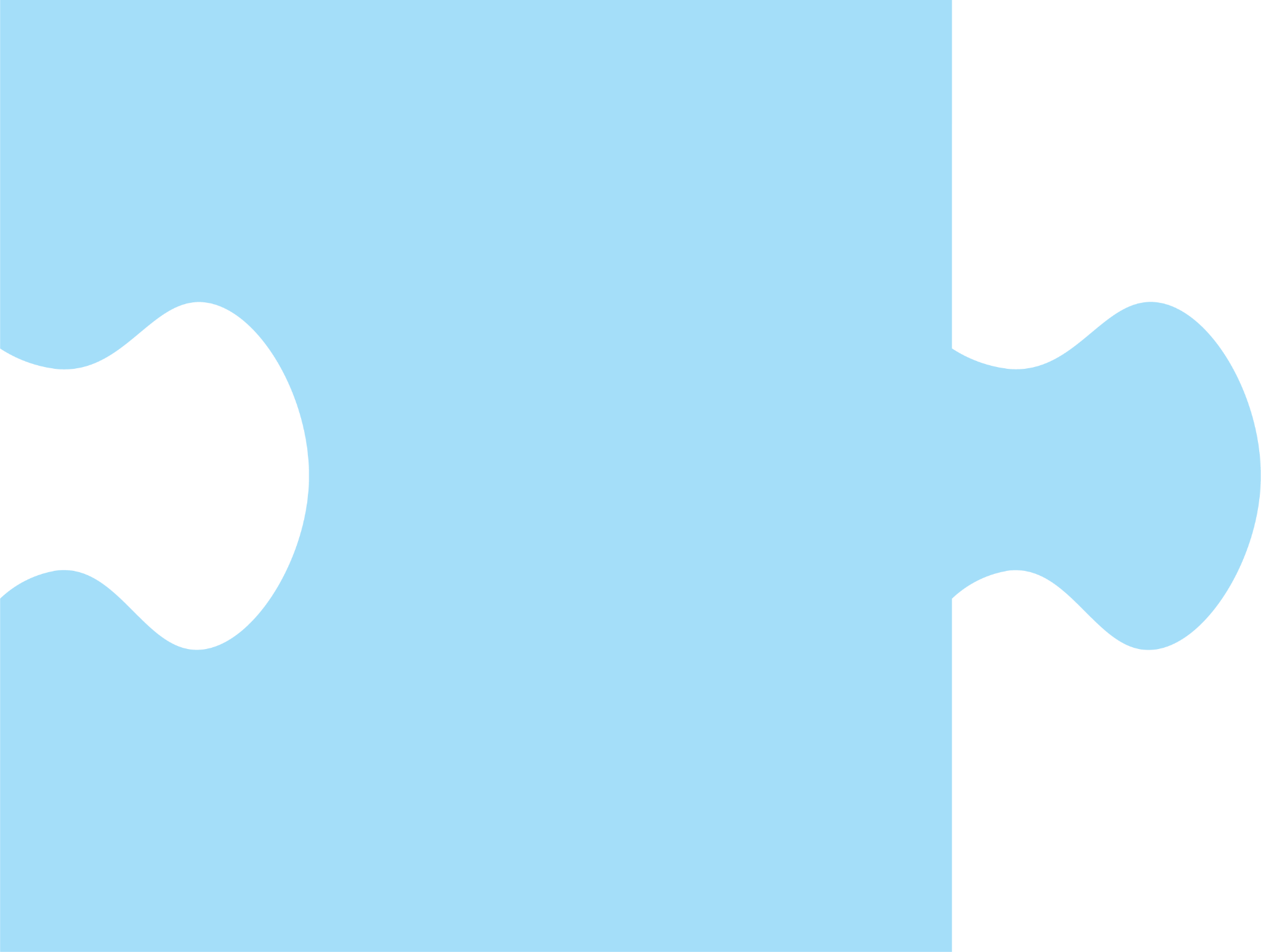 c
l
o
s
ing
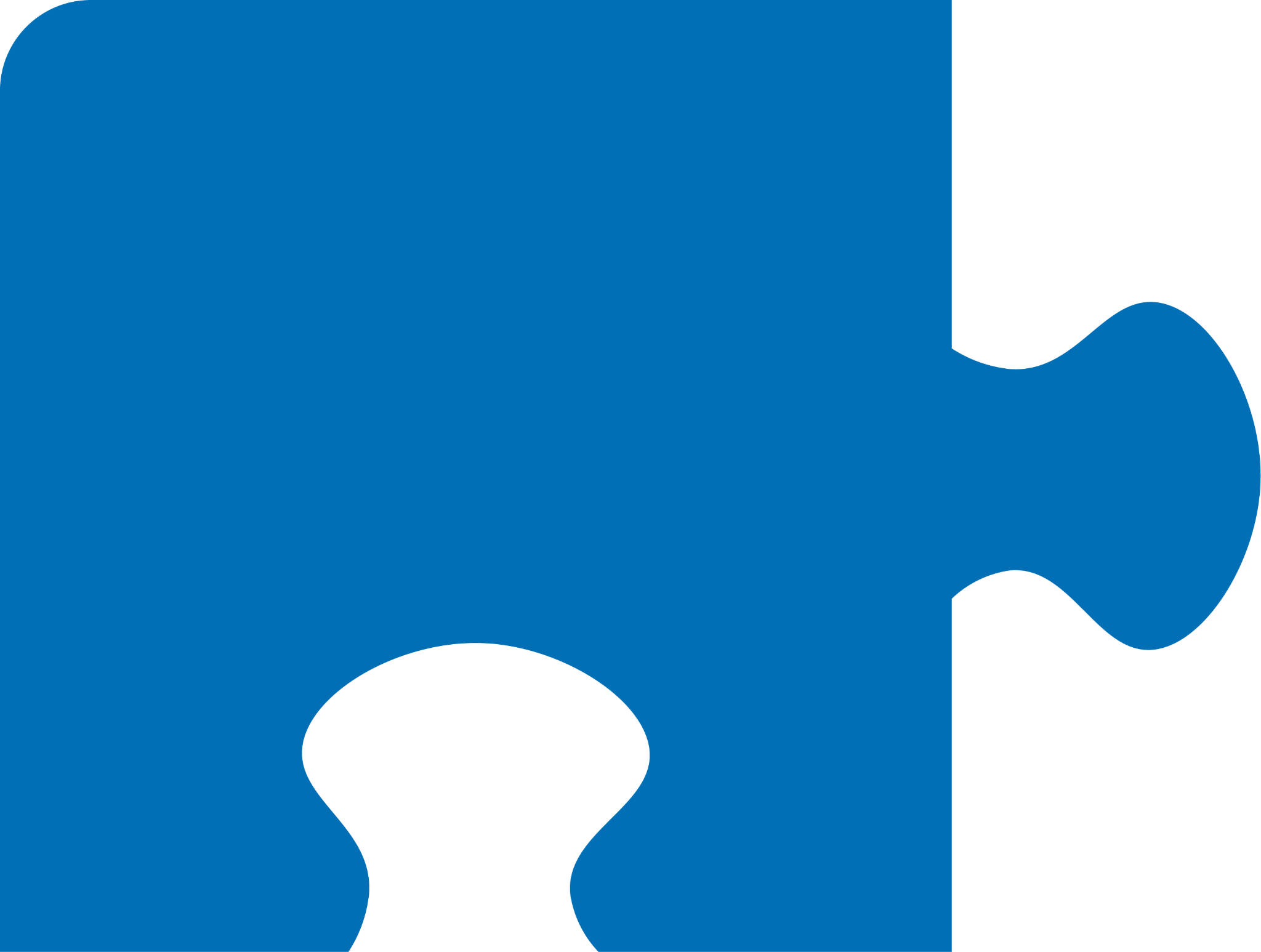 It’s time to spell the words! 

It’s time to spell the words to show we understand the rule!
[Speaker Notes: See lesson plan for specific instructional guidance.

Spell the Words!
Say: When we can spell words, it shows that we met the target. When we hear the sounds, we can match the sounds to the correct letters and spell the word! Repeat our chant after me!
"It's time to spell the words! 
It's time to spell the words to show we understand the rule!" 
Do: Say one sentence at a time of the Spell the Words chant and ask the students to repeat after you.
Say: Let's practice spelling words today!

Say: We are going to spell the words. Remember when we read words that have an open syllable that ends with a vowel, the vowel says its name. When we hear the sounds, we can match the sounds to the correct letters and spell the word! Listen to our words for today.
Say: The word is close. Sometimes we have to change words to match what is happening now or in the past. When we have to do this, we drop the e and add -ing or -ed. How would we change this word to add -ing? Grab your whiteboards and write the word.
Do: Watch as students spell the word using the letter and sound connections. Take notes on the students that can accurately articulate the sound and spell the word, and students that may need reteaching and/or additional support.
Say: Yes, when we spell the word closing we drop the e and + -ing = closing, and we write the letters c-l-o-s-i-n-g.]
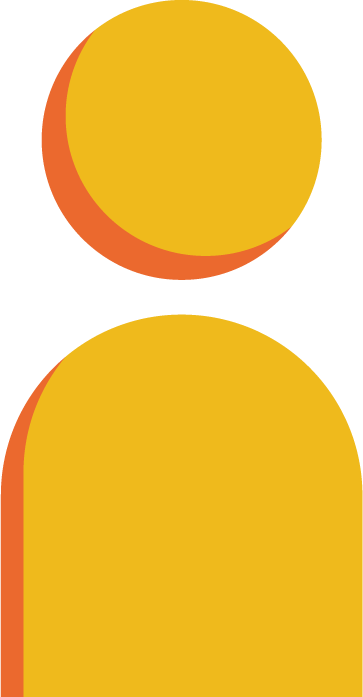 Spell 
the words
ride
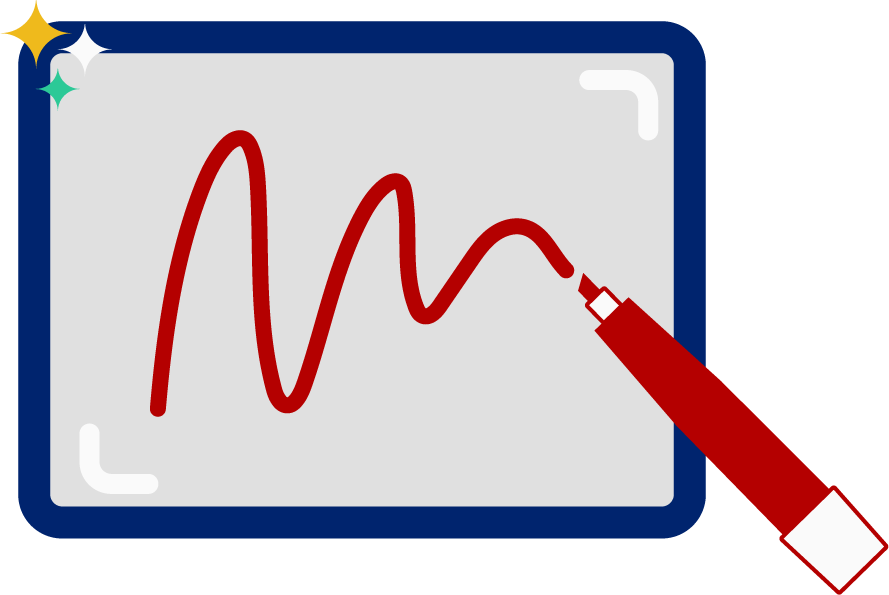 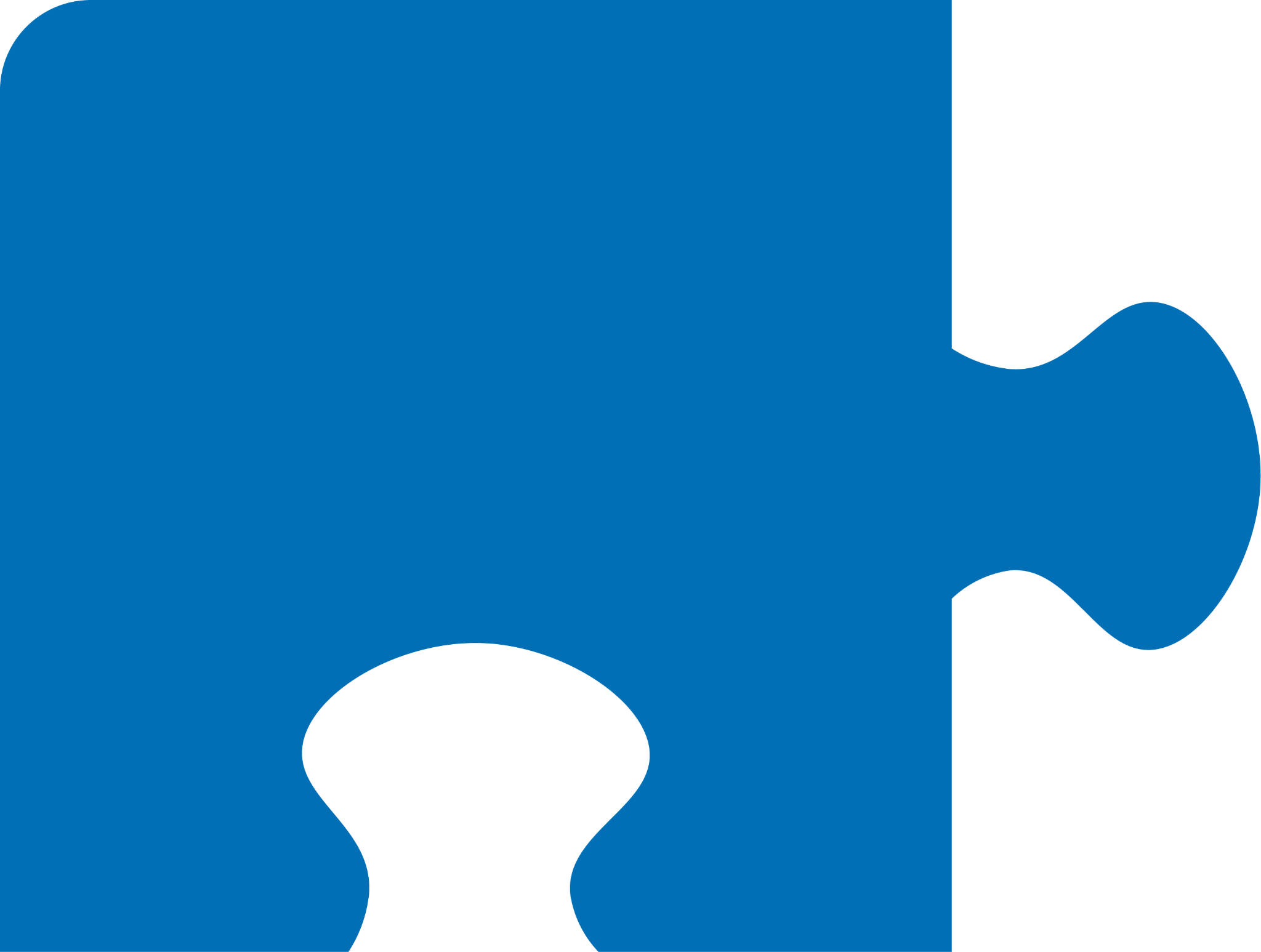 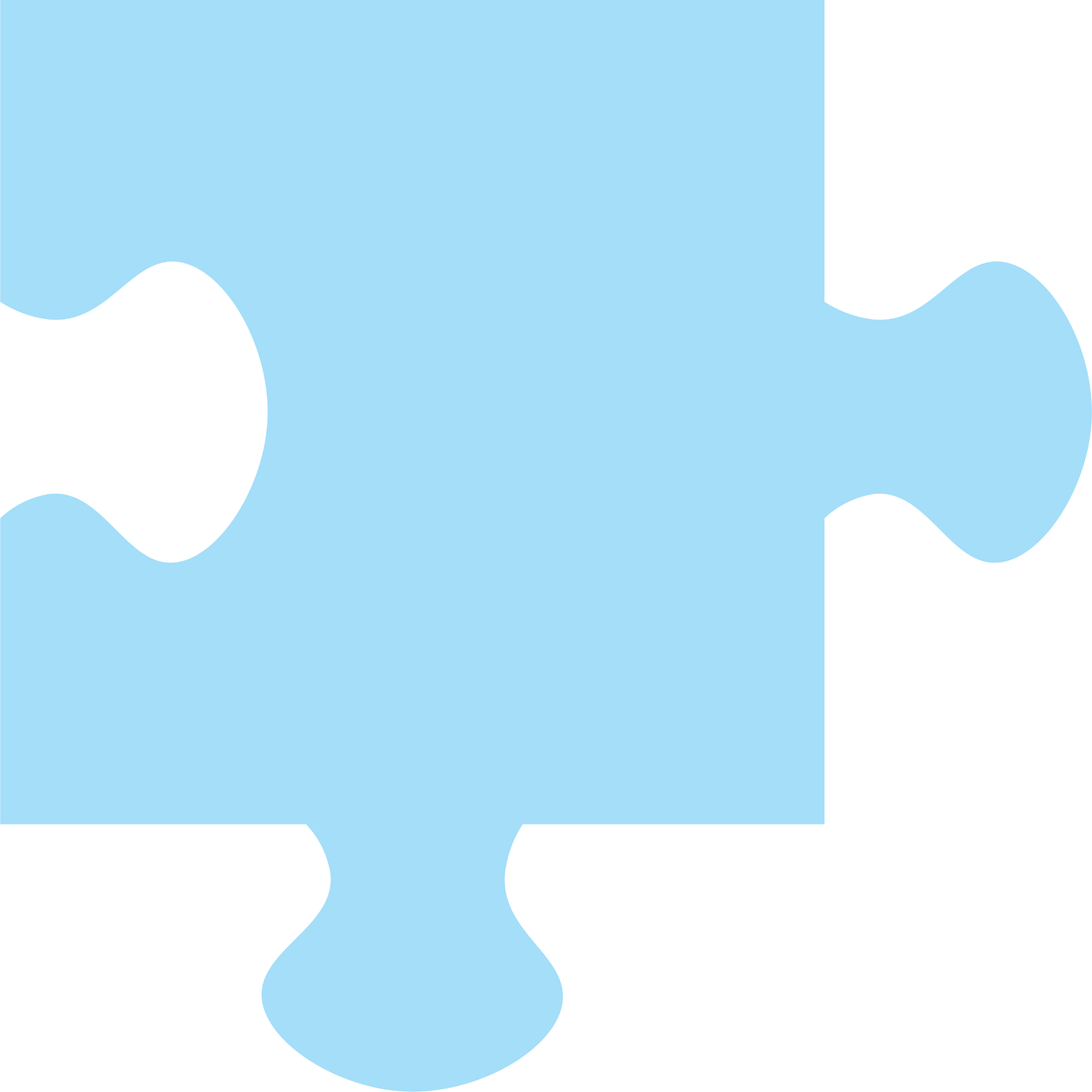 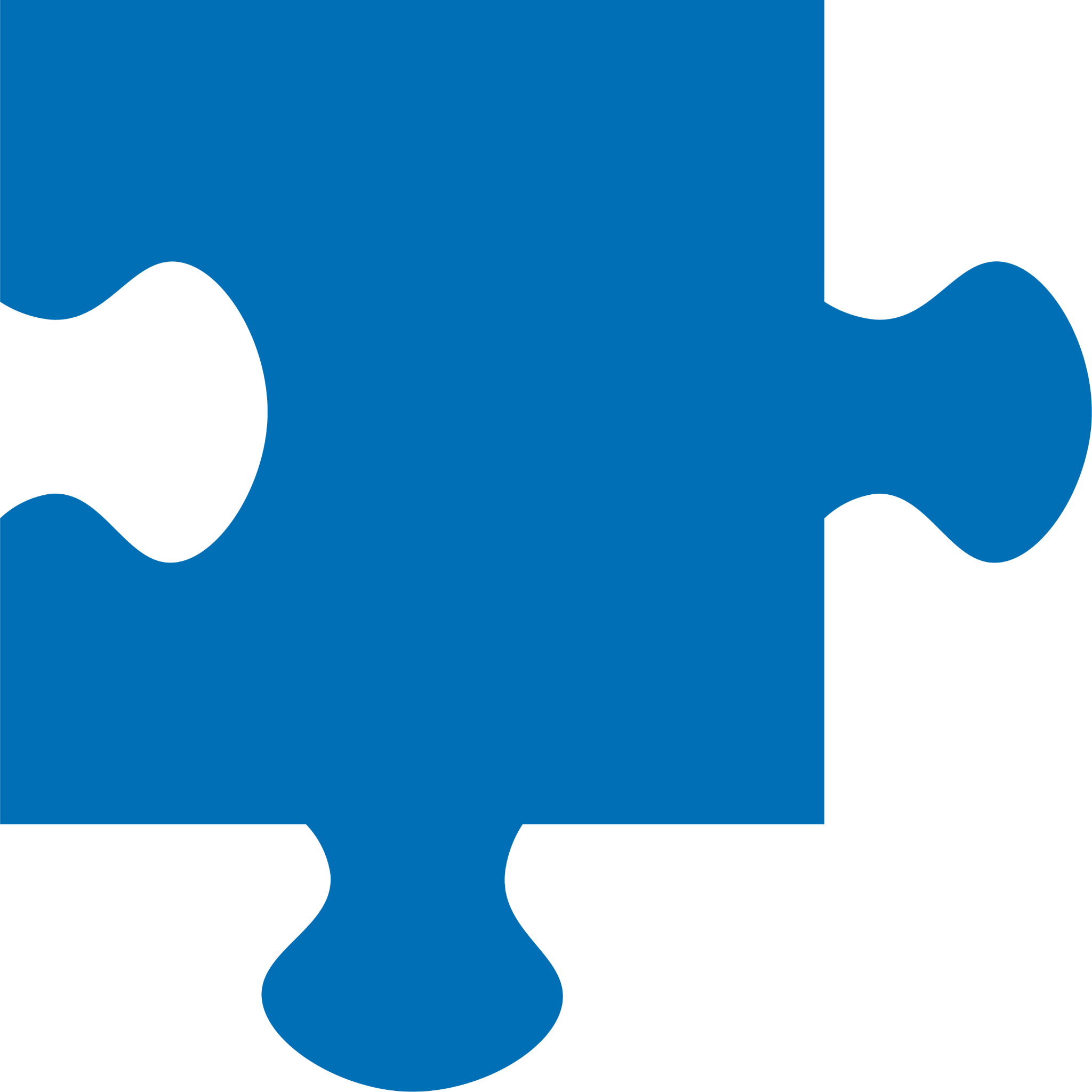 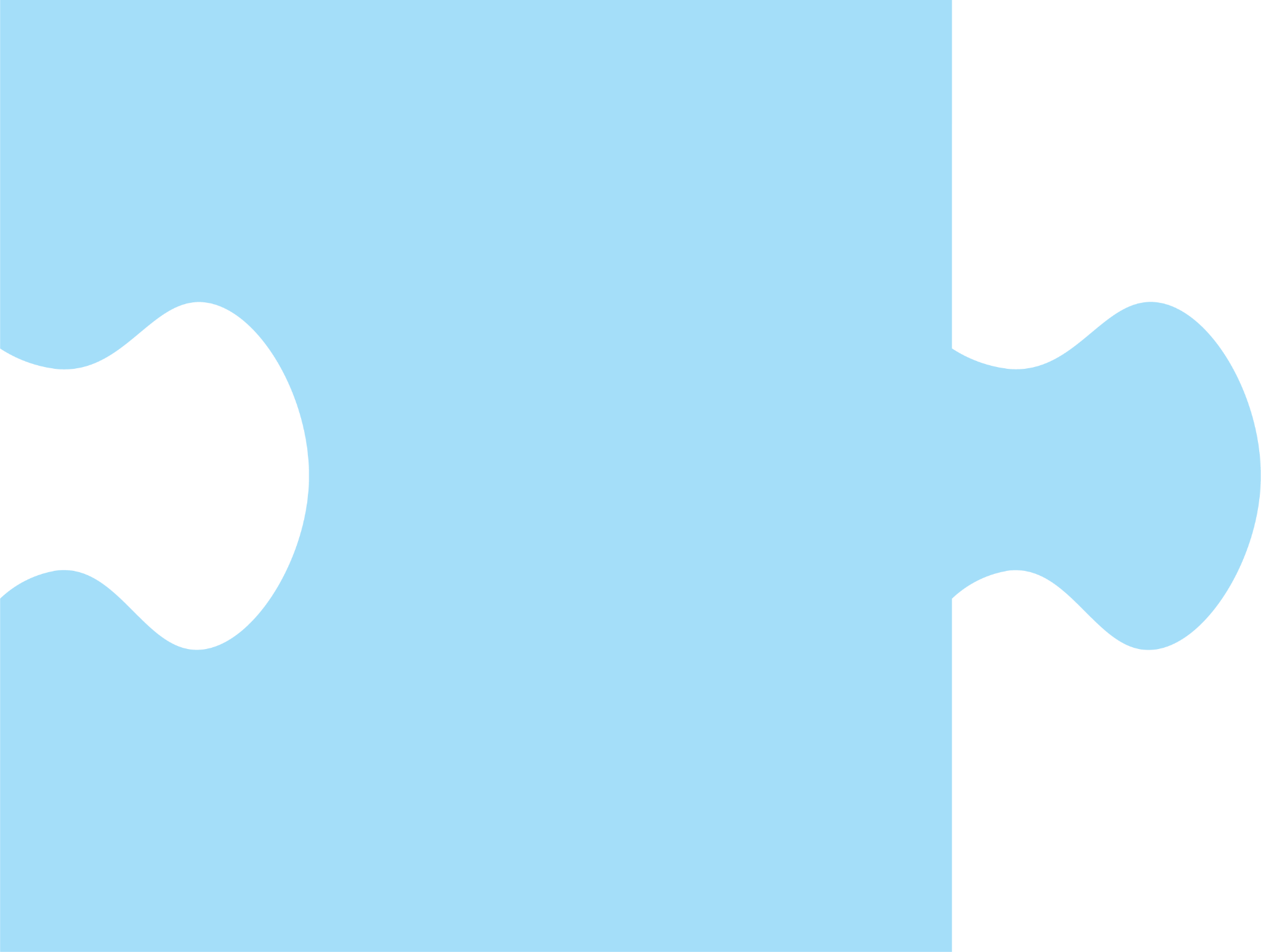 r
i
d
ing
[Speaker Notes: See lesson plan for specific instructional guidance.

Spell the Words!
Say: Now I want to spell a new word. Add -ing to ride. Grab your whiteboards.
Do: Watch as students spell the word using the letter and sound connections. Take notes on the students that can accurately articulate the sound and spell the word, and students that may need reteaching and/or additional support.
Say: Yes, when we spell the word riding we drop the e and + -ing = riding, and we write the letters r-i-d-i-n-g. Great thinking! Awesome job spelling words today!]
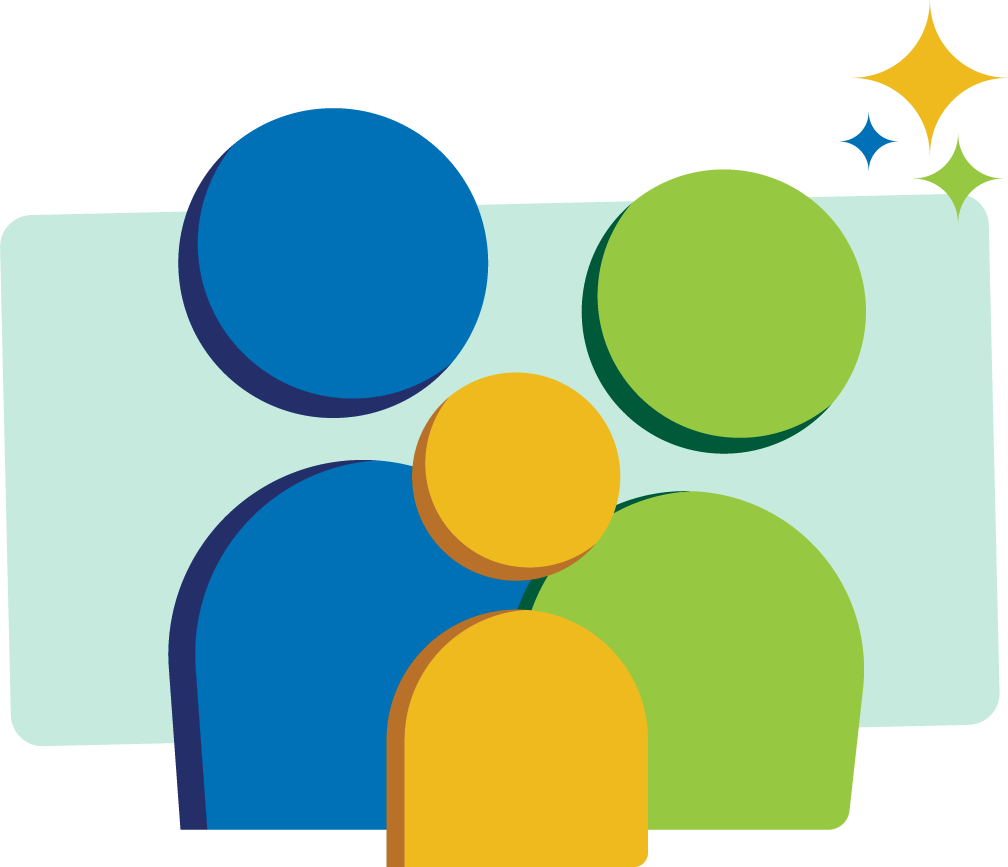 High 
Frequency 
Words
down
Family Activity
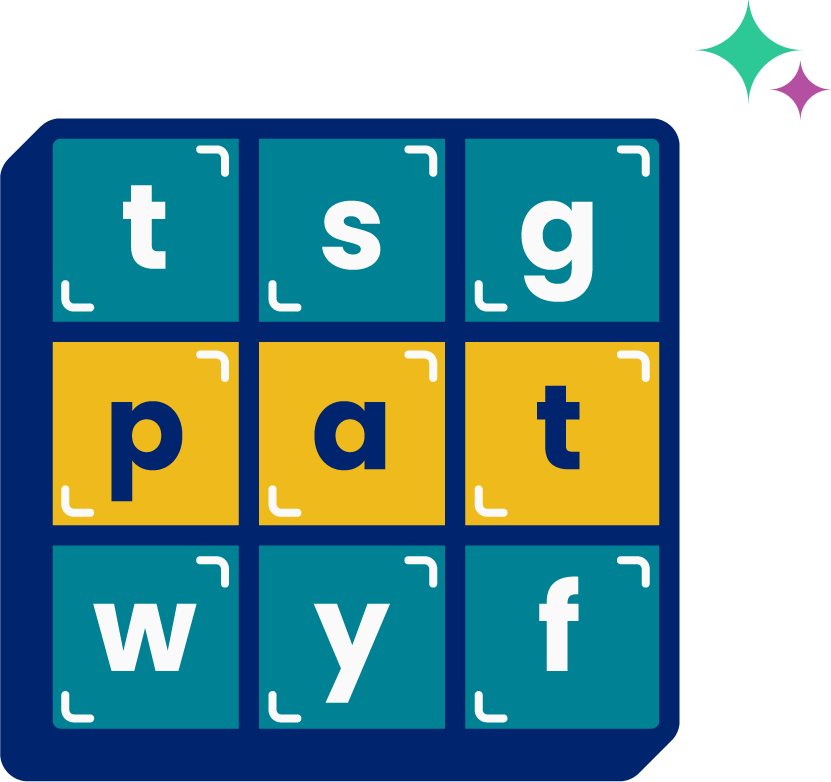 We see high frequency words all the time! 

Let’s figure out how to read them!
[Speaker Notes: See lesson plan for specific instructional guidance.

High Frequency Words!
Say: Some words we can sound out now, some words we'll learn how to sound out later, and some words are rule breakers and we can't sound out. Words that show up a lot in books are called High Frequency Words. Let's learn some! Repeat our chant after me!
"We see high frequency words all the time! 
Let's figure out how to read them!"
Do: Say one sentence at a time of the High Frequency Words chant and ask the students to repeat after you.
Say: Let's read our high frequency words!

Say: Today, we're learning 1 new word!
Do: Display the word down.
Say: We have a 1 syllable word today! O-w says /ow/. The word is read as /d/ /ow/ /n/ = "down". I walked down the stairs to the sidewalk. Down. Let's sound it together. Use your Double Decker Elkonin Boxes.
Do: Sound out /d/ /ow/ /n/ = "down".
Say: Excellent! Let's read our previous high frequency words!
Do: Point to or hold up all the high frequency words to this point as the students read them.
Say: Excellent work learning 1 new high frequency word today.

down]